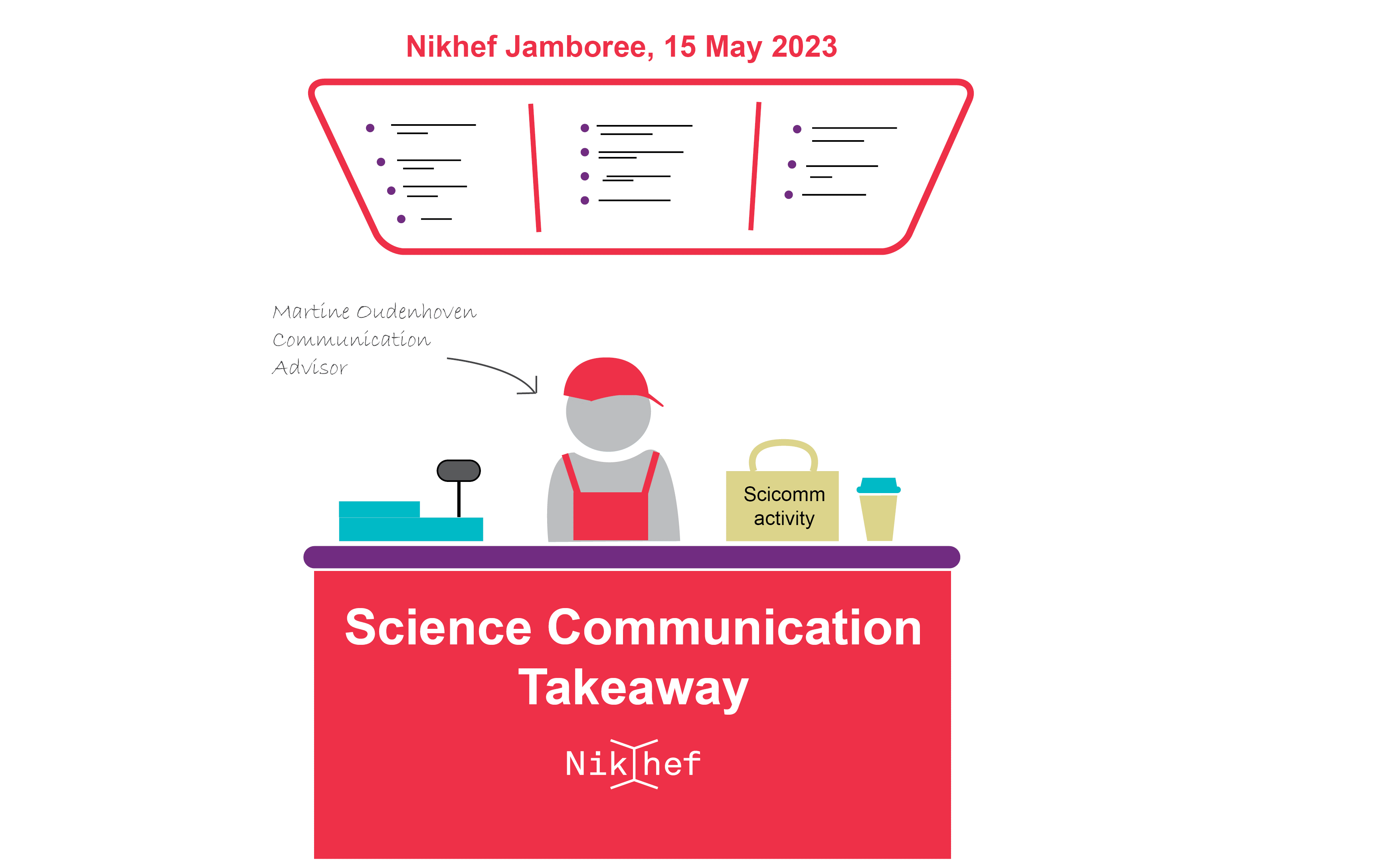 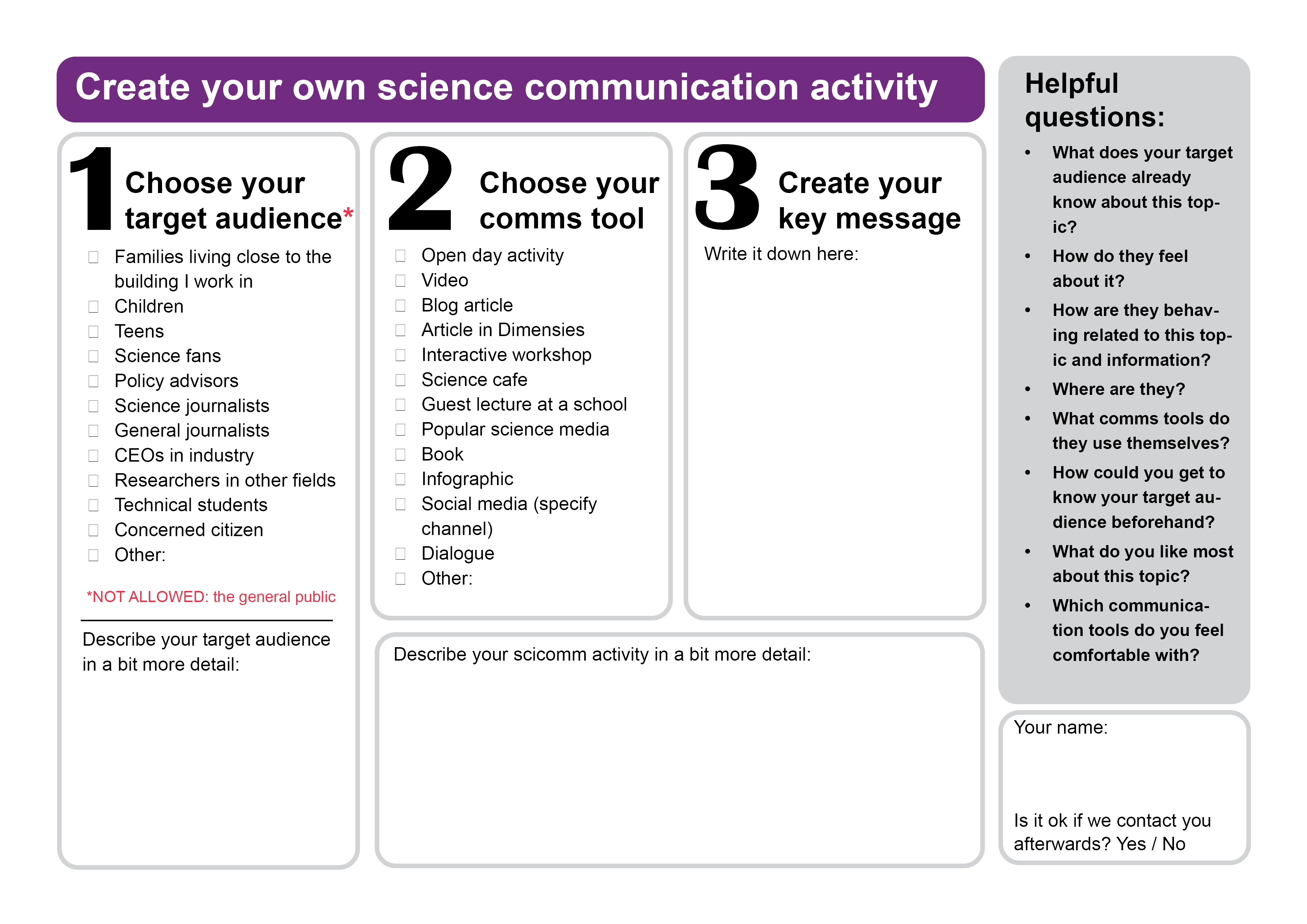 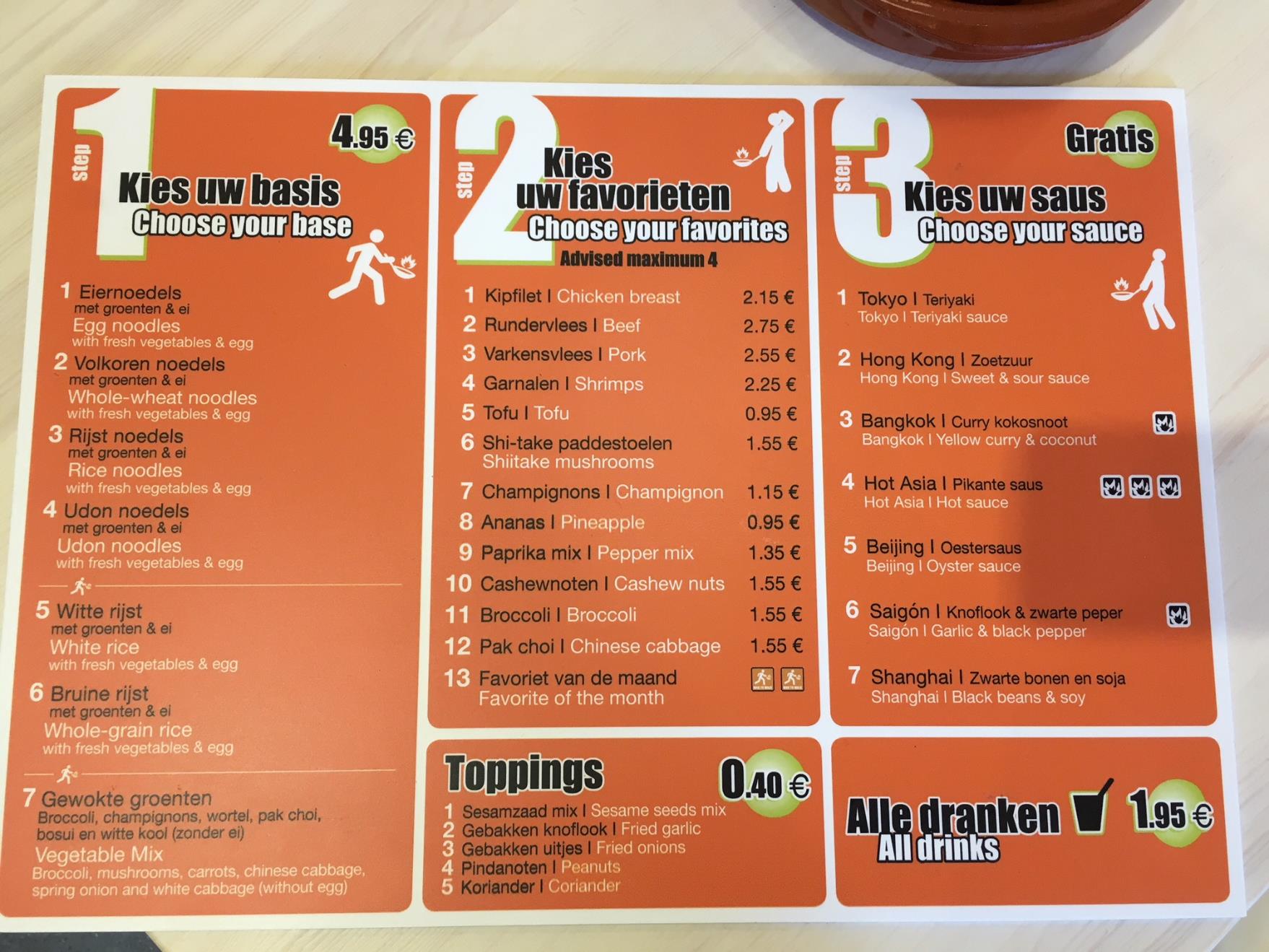 Science communication takeaway
2
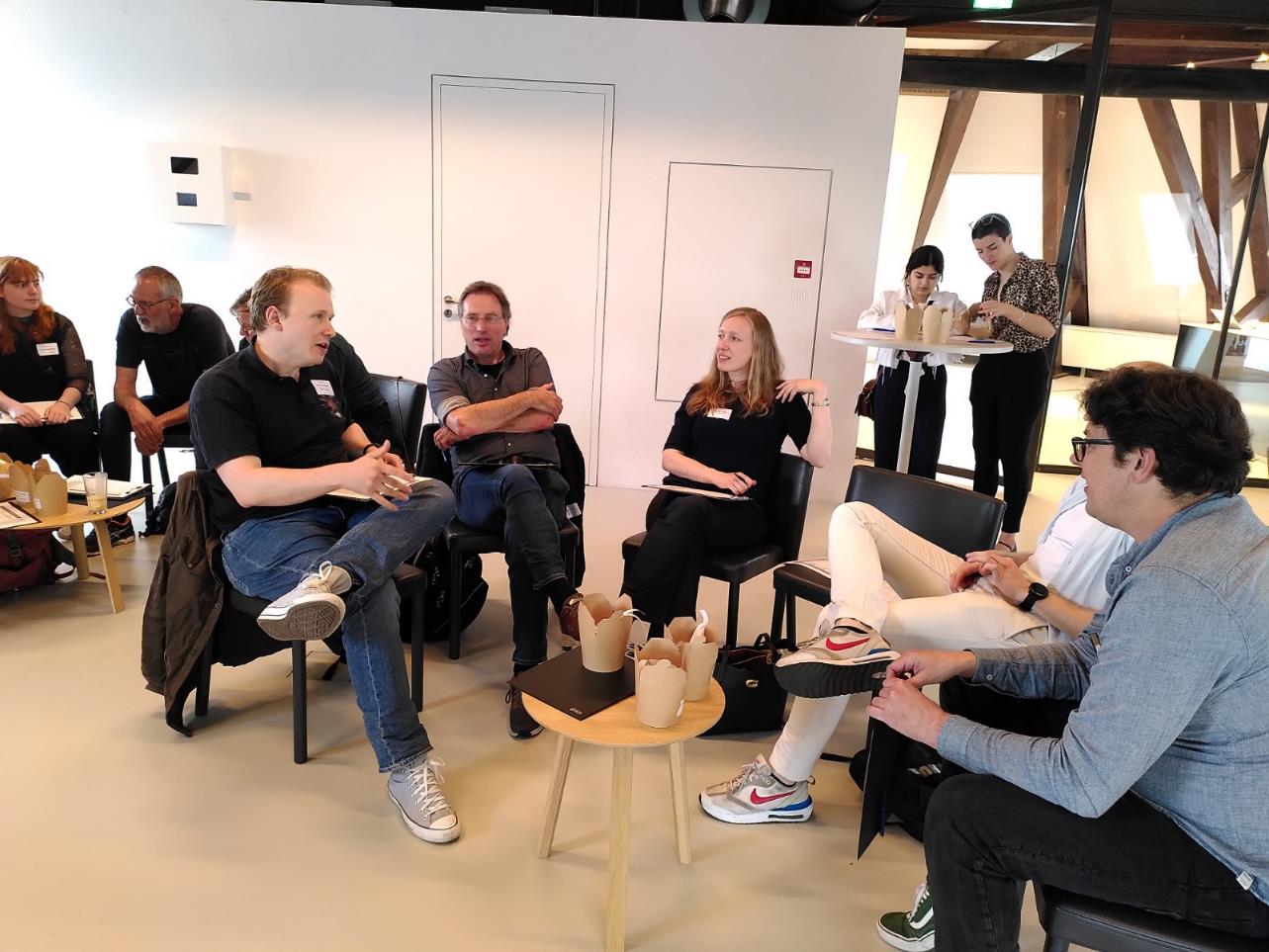 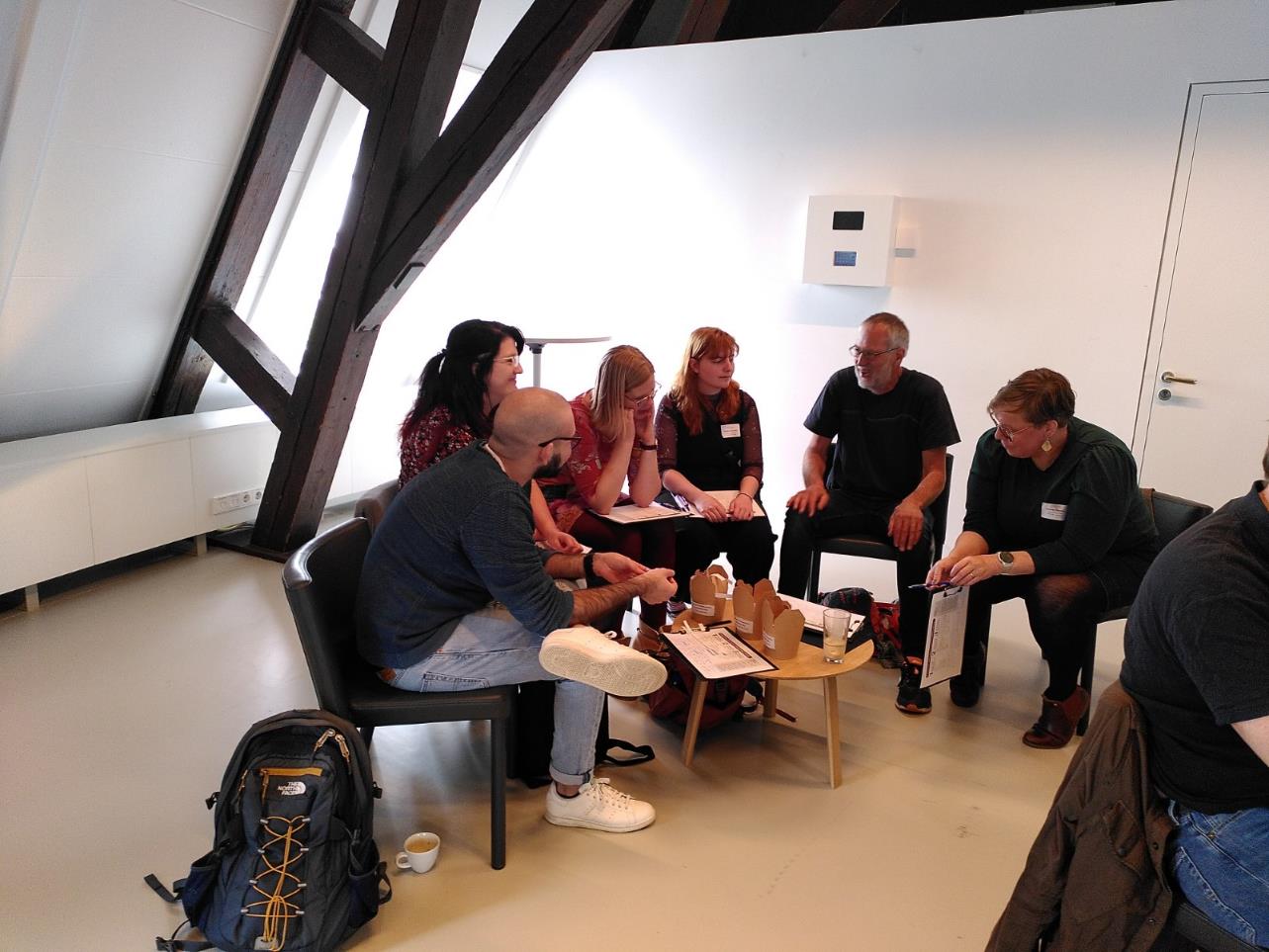 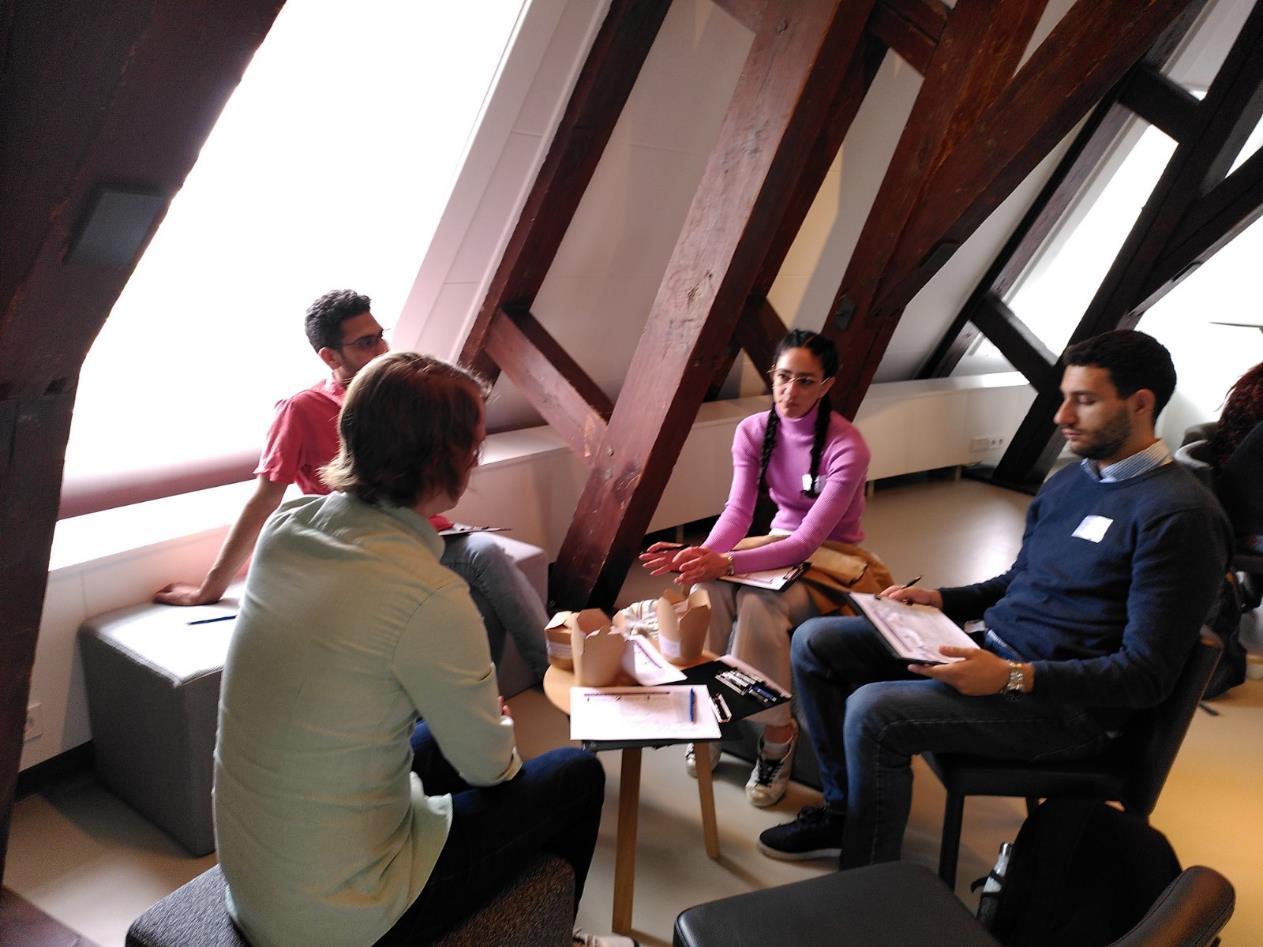 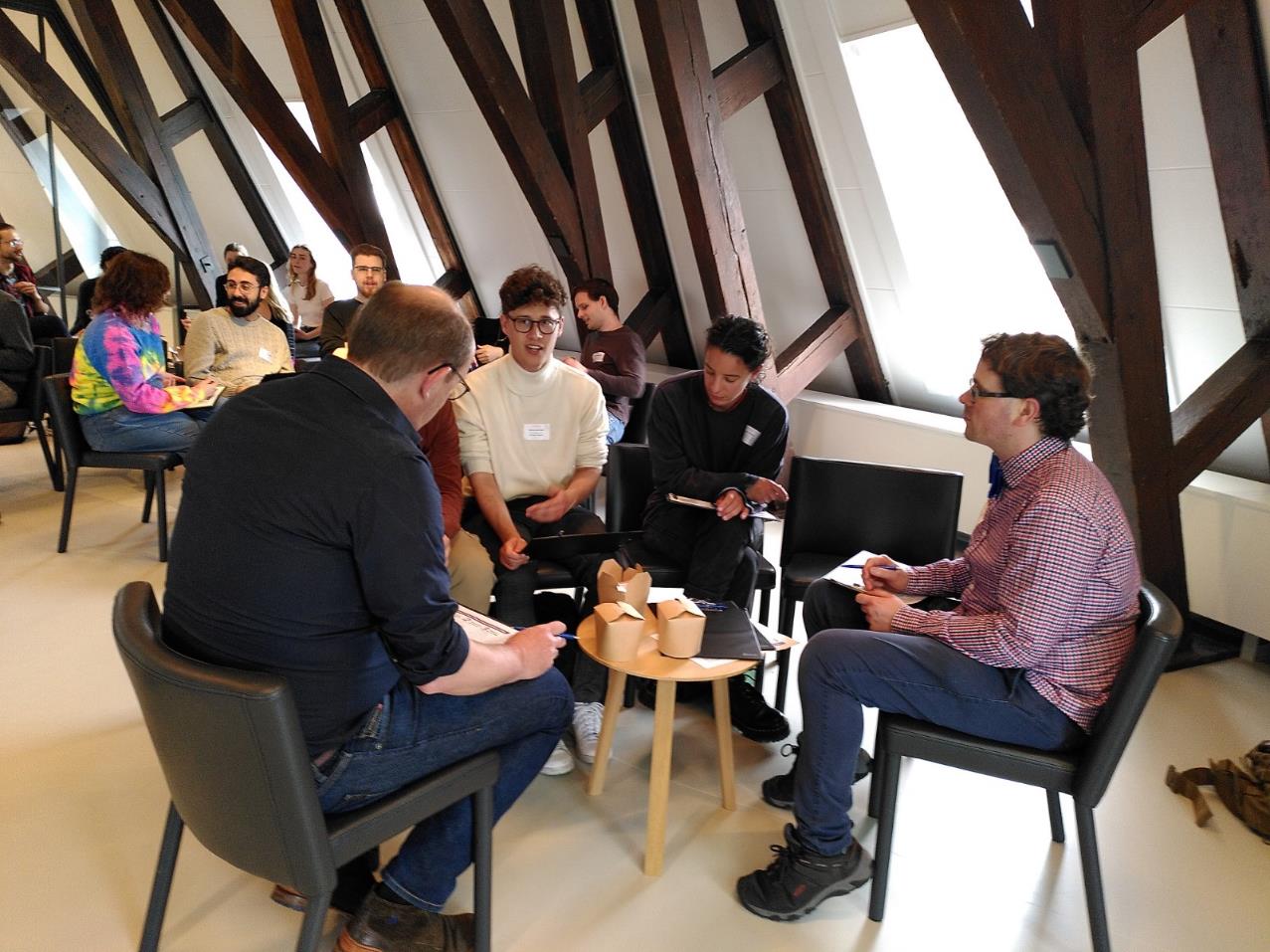 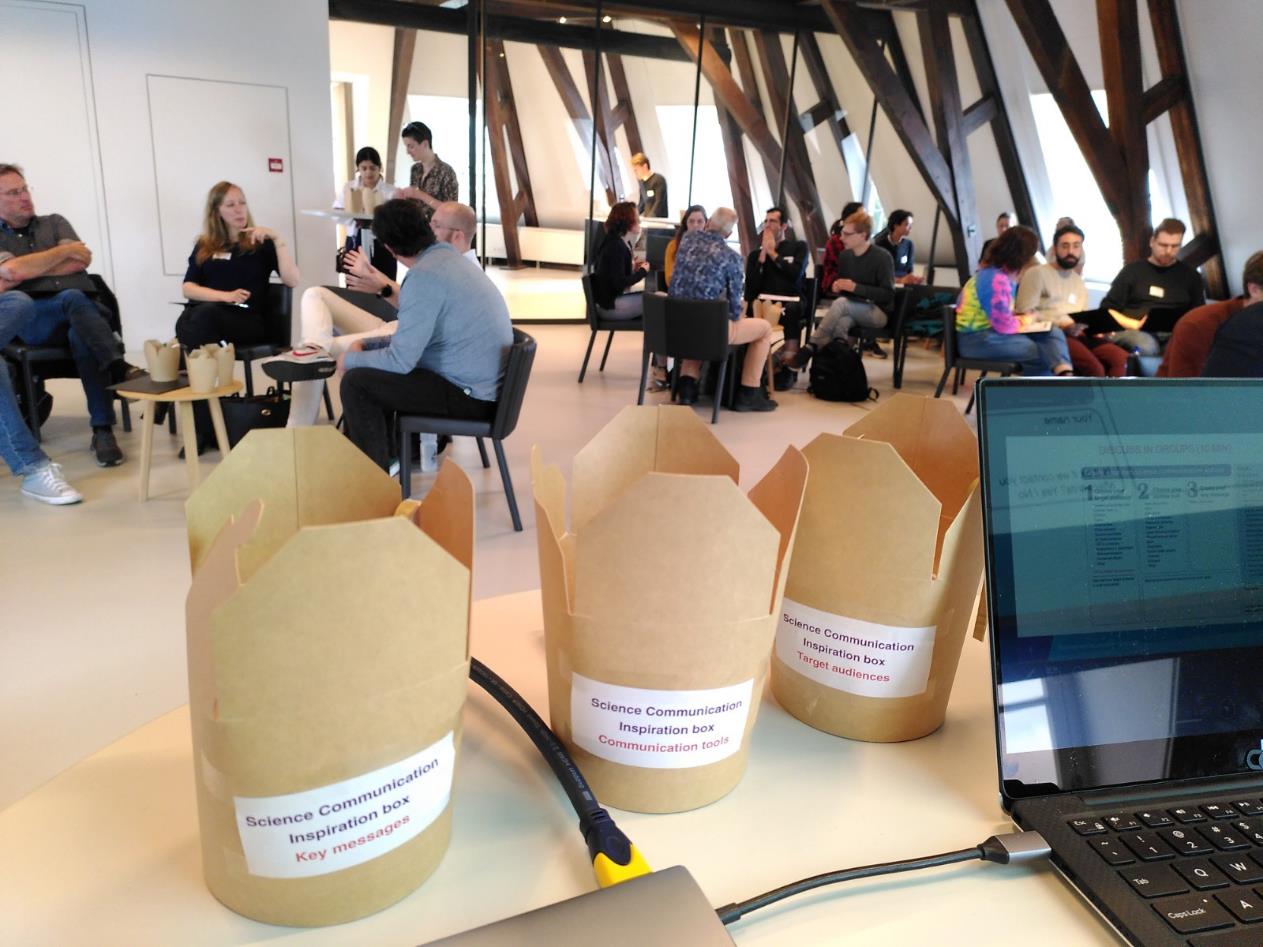 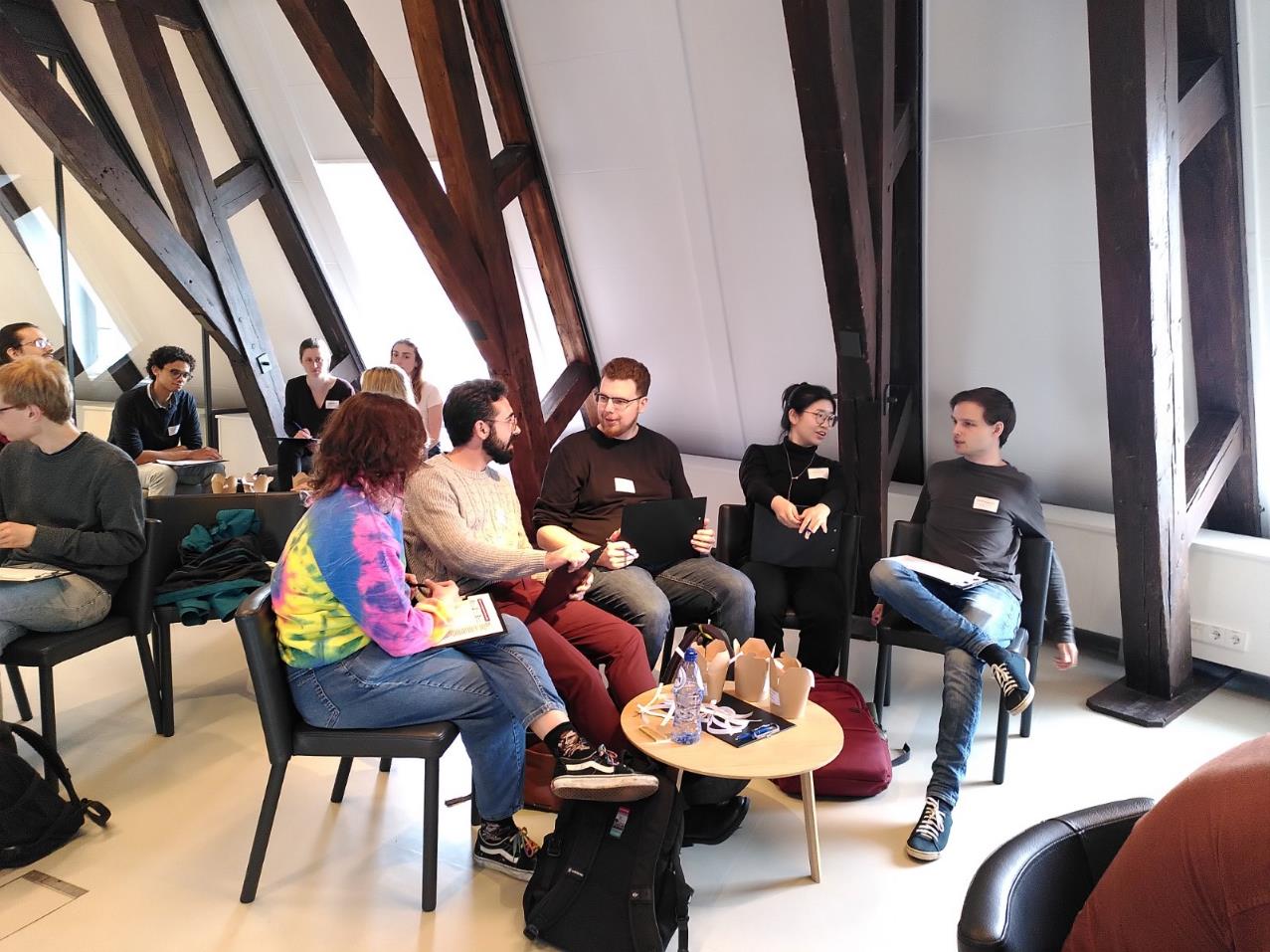 Science communication takeaway
3
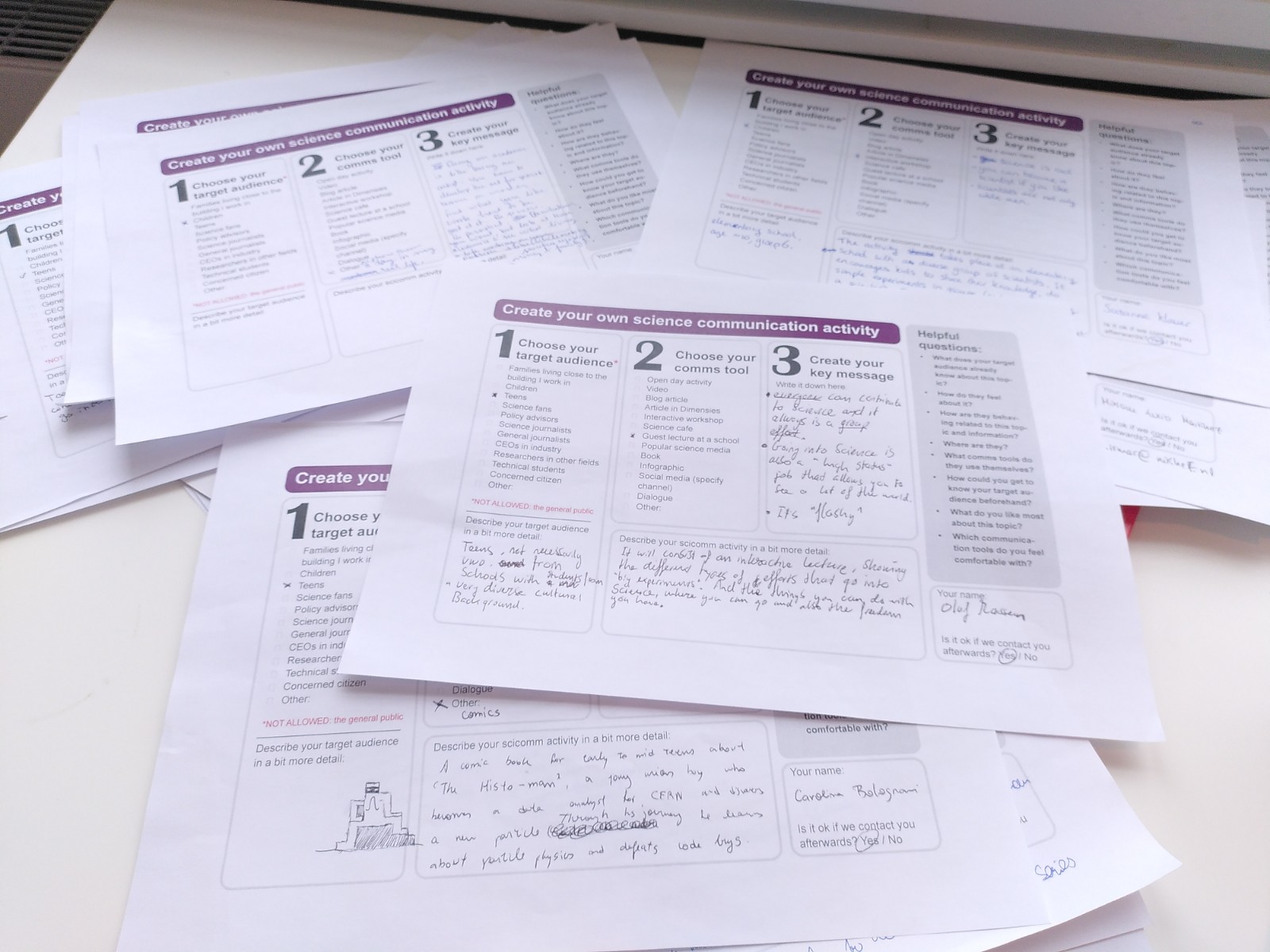 Science communication takeaway
4
Science communication takeaway
5
Science communication takeaway
6
Science communication takeaway
7
Science communication takeaway
8
Science communication takeaway
9
Curious to see what will be implemented!
Science communication takeaway
10